Перспективные виды расчетов за энергетические ресурсы в пространстве Евразийского экономического союза


Артем Аксенов
Начальник Отдела общей экономики контрактов
ООО «Газпром экспорт»
*Взгляды, содержащиеся в настоящей презентации могут отличаться
от официальной позиции Группы Газпром по вопросу расчетов за газ
«Национальный нефтегазовый форум»                                         Москва, 17 апреля, 2018
Механизм торговли энергоресурсами за золото
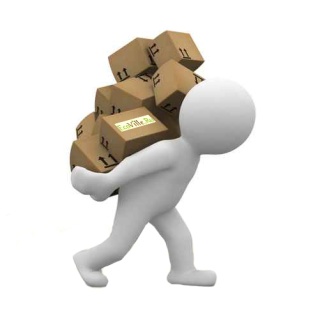 Экспортер
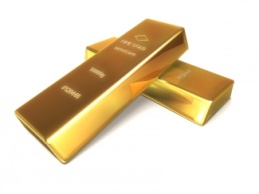 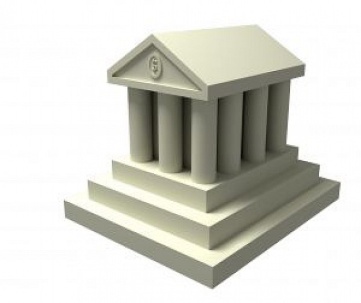 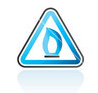 Золото
Определение цены контракта в граммах золота
Заключение краткосрочных договоров
Оплата за нефть и газ по схеме перерасчета золотого эквивалента в национальной валюте покупателя через банк-посредник
Нефть
Природный газ
Банк
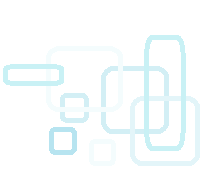 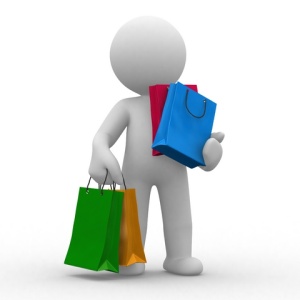 Импортер
Перспективные виды расчетов за энергетические ресурсы в пространстве Евразийского экономического союза
2
Определение контекста
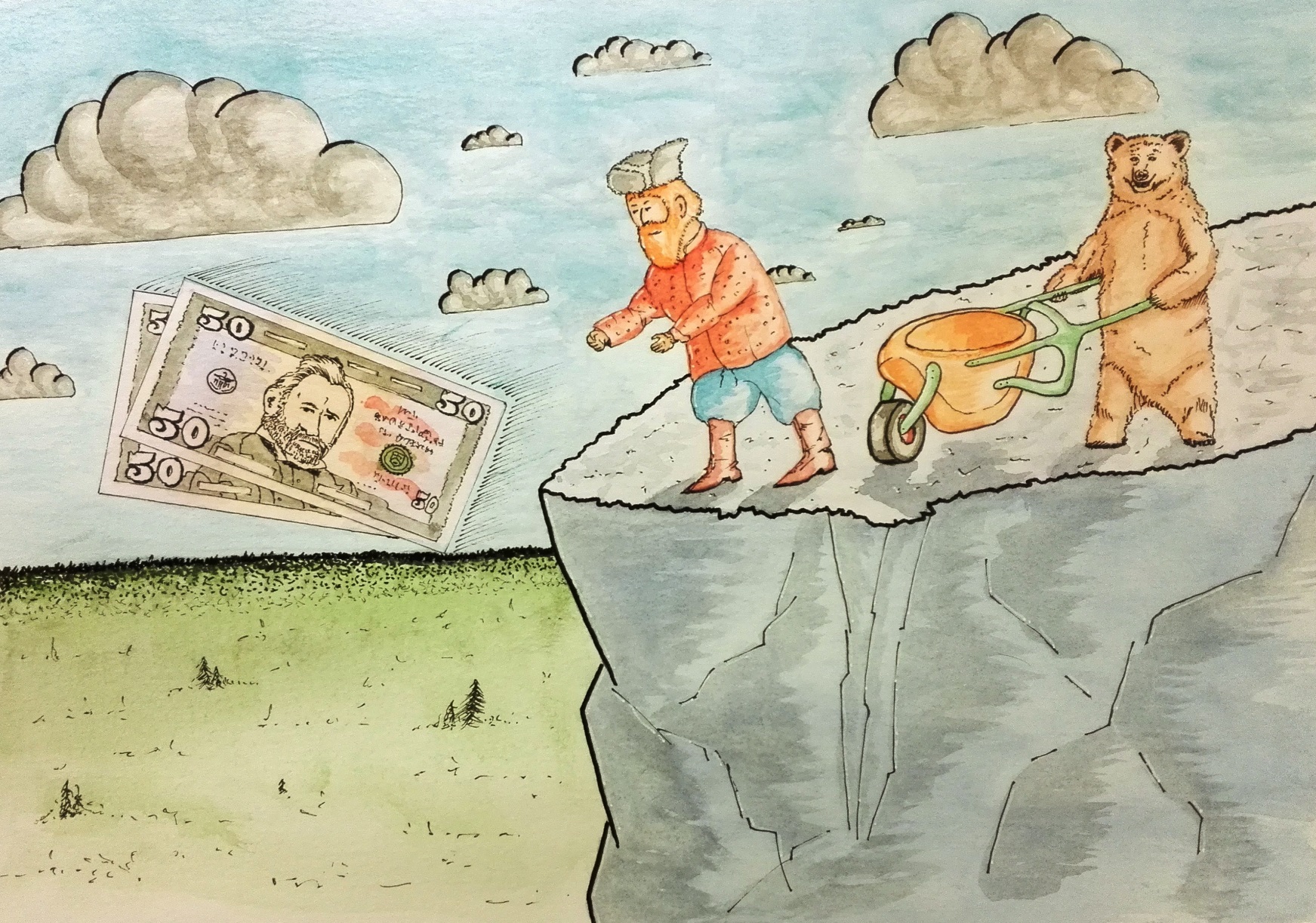 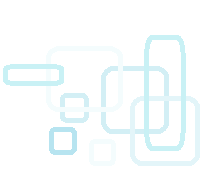 ДЕДОЛЛАРИЗАЦИЯ
Перспективные виды расчетов за энергетические ресурсы в пространстве Евразийского экономического союза
3
Варианты недолларовых расчетных средств
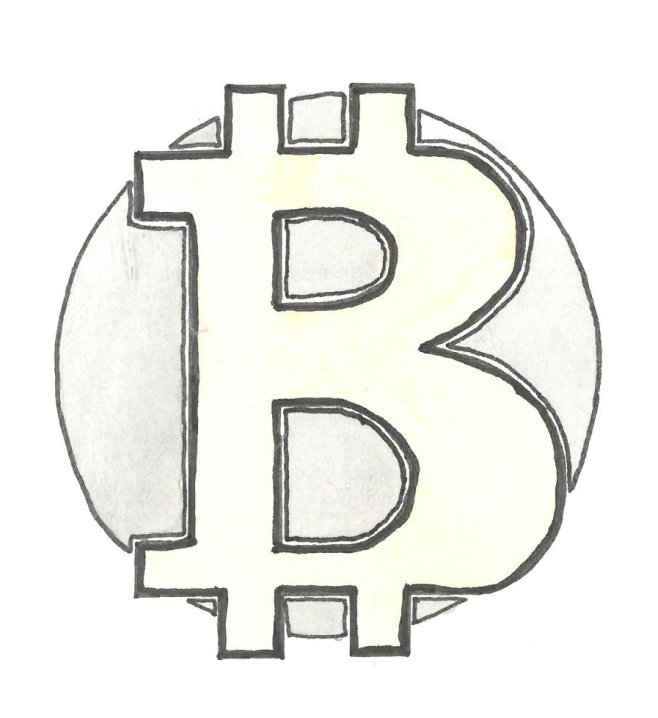 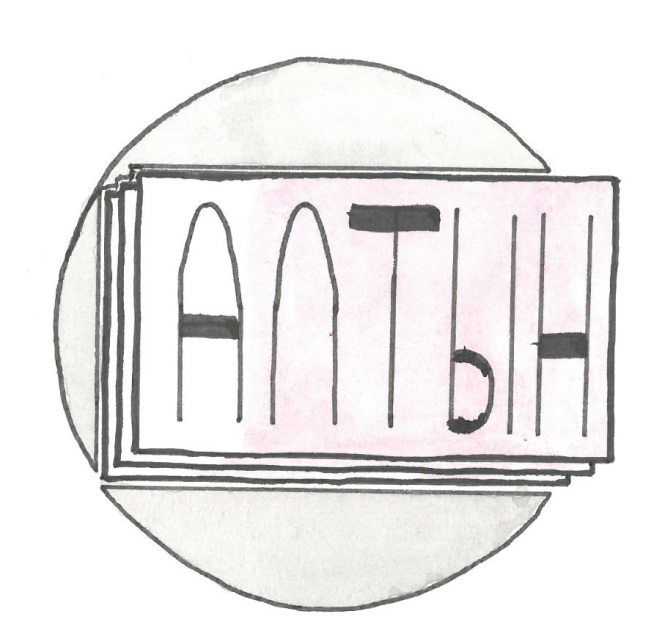 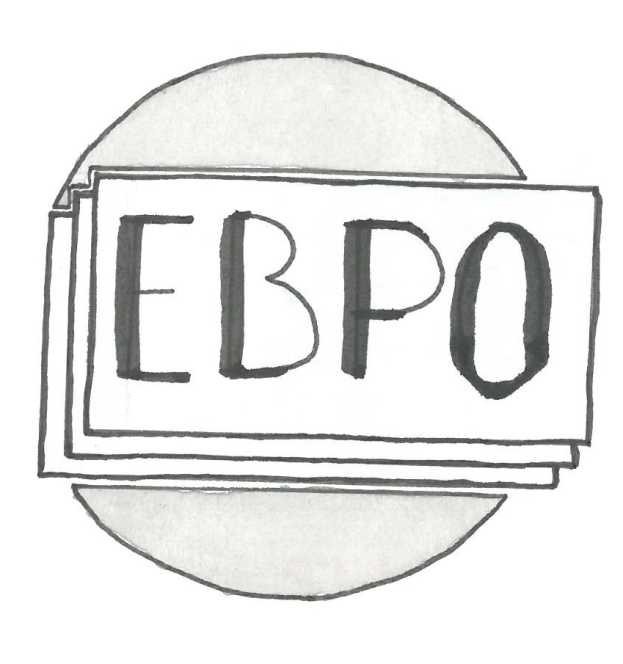 ? ? ?
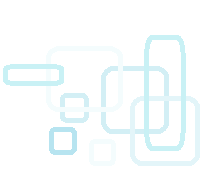 Перспективные виды расчетов за энергетические ресурсы в пространстве Евразийского экономического союза
4
Расчеты в национальных валютах стран «Нового Шелкового Пути»
Кросс-курсы Forex на конец дня 23.03.2018
USDRUB 57,2757
CNYRUB 9,06835
USDCNY 6,316
Официальный курс ЦБ РФ на 24.03.2018: 1 кит. юань = 9,03009
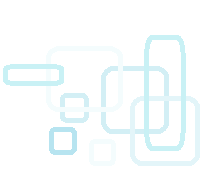 Курс иностранной валюты в рублях устанавливается ЦБ РФ по кросс-курсу данной валюты к доллару, что, фактически, сохраняет за ним ведущую роль в международных расчетах
Источники: Bloomberg, cbr.ru
Перспективные виды расчетов за энергетические ресурсы в пространстве Евразийского экономического союза
5
Как уйти от доллара?
1.	Доллар не фигурирует более как средство платежа;
2.	Доллар исключается из процесса номинирования контрактной цены;
3.	Доллар не используется при расчете формулы цены.
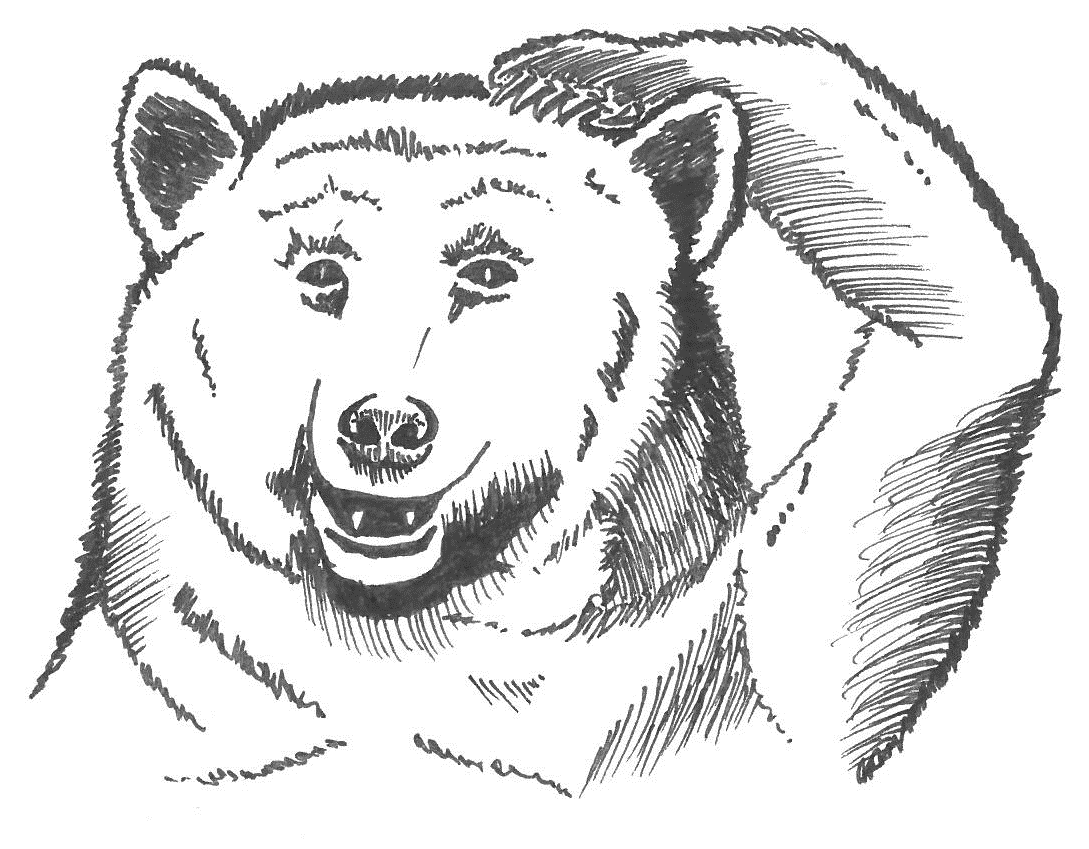 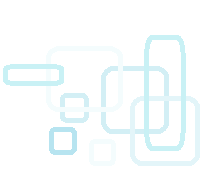 Перспективные виды расчетов за энергетические ресурсы в пространстве Евразийского экономического союза
6
Ставка на золото
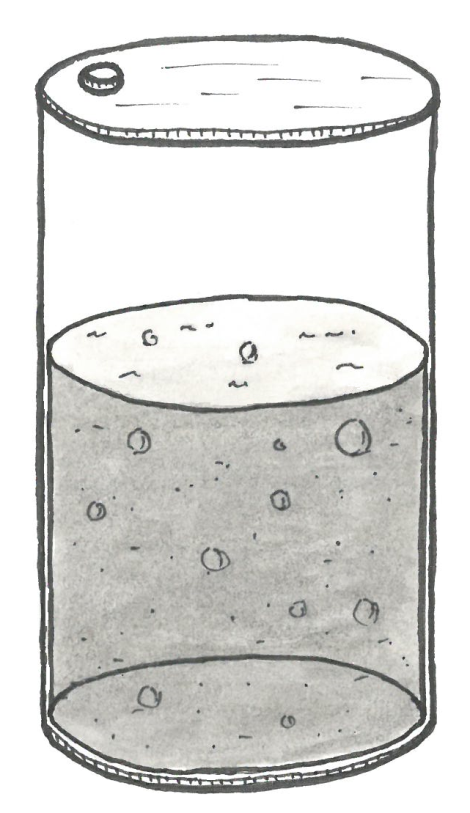 0,6201 барреля
98,588 литров
нефти
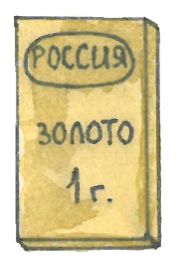 1 грамм золота
=
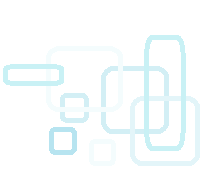 По состоянию на 26.03.2018. Баррель нефти сорта Brent
Перспективные виды расчетов за энергетические ресурсы в пространстве Евразийского экономического союза
7
Выбор универсального средства измерения стоимости
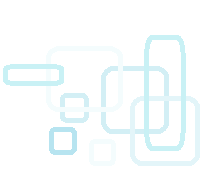 Источник: Bloomberg
Перспективные виды расчетов за энергетические ресурсы в пространстве Евразийского экономического союза
8
Слово за РФ
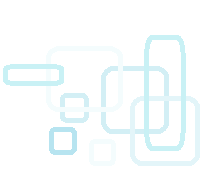 Источник: Bloomberg
Перспективные виды расчетов за энергетические ресурсы в пространстве Евразийского экономического союза
9
Итоги
Для использования национальных валют в целях международных расчетов необходим единый недолларовый дефлятор.
Регулирование сальдо платежного баланса при торговле между странами «Нового Шелкового Пути» необходимо осуществлять поставкой универсального товара.
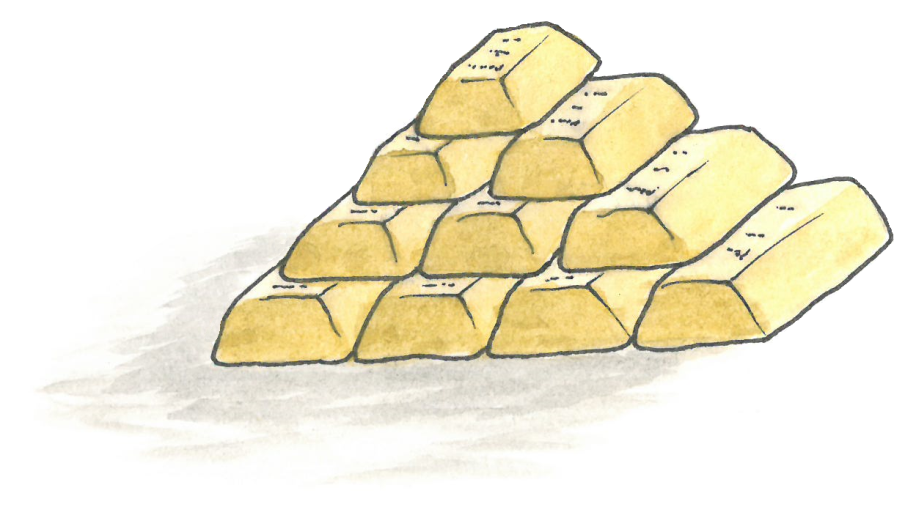 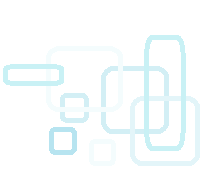 Эти задачи решаются посредством золота
Перспективные виды расчетов за энергетические ресурсы в пространстве Евразийского экономического союза
10